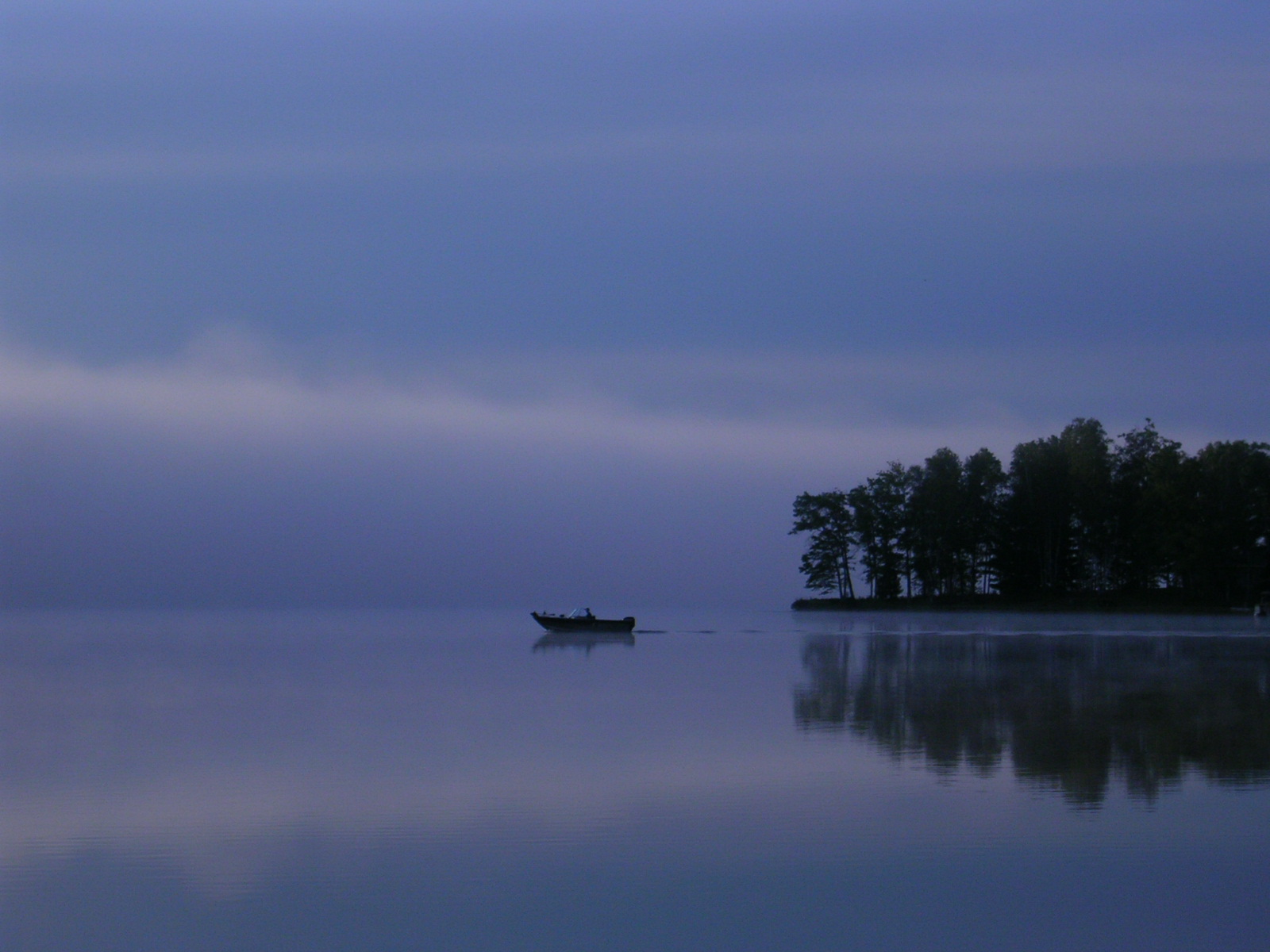 Groundwater Flow Near Lake Nebagamon, WI
Andrew Austin-Petersen
facebook.com/negabamonlakeassociation
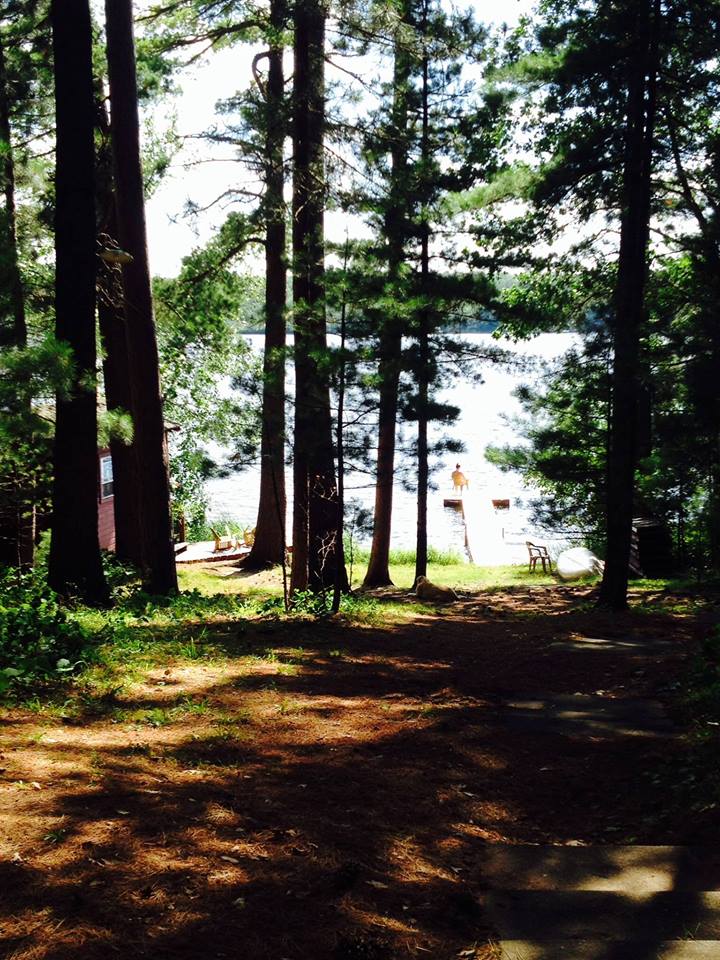 Overview
Lake Nebagamon	

ArcGIS Groundwater Tools

Progress

Issues

Goals
What? Why? Where?
What is a “Nebgamon”?
Chippewa phrase meaning "place to hunt deer by fire on the water.“ https://en.wikipedia.org/wiki/Lake_Nebagamon,_Wisconsin
Why Lake Nebagamon?
Family Cabin
Where?	
Northern Wisconsin!
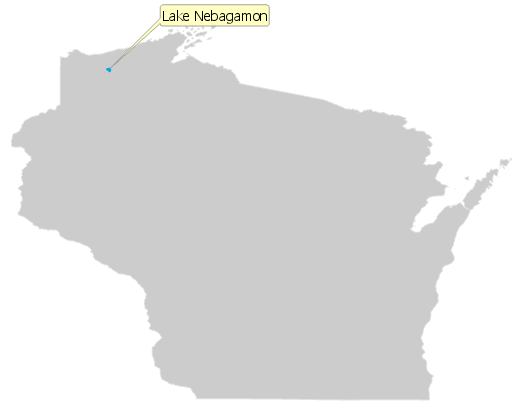 Water Quality Concerns
Currently “relatively healthy”
Majority of homes are on septic
Seepage contributes to phosphate accumulation
Potential for increased cabin density
Optimal areas for extending sewage system?
ArcGIS Pro Groundwater Tools
ArcGIS Pro Groundwater Tools
Assumptions

Steady State Flow

Vertically Mixed

Two dimensional model
ArcGIS Pro Groundwater Tools
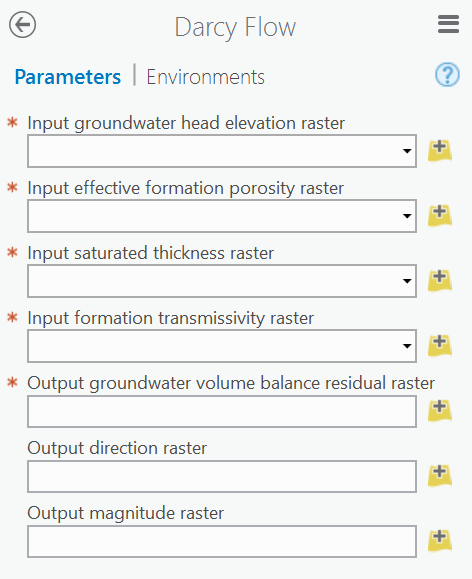 ArcGIS Pro Groundwater Tools
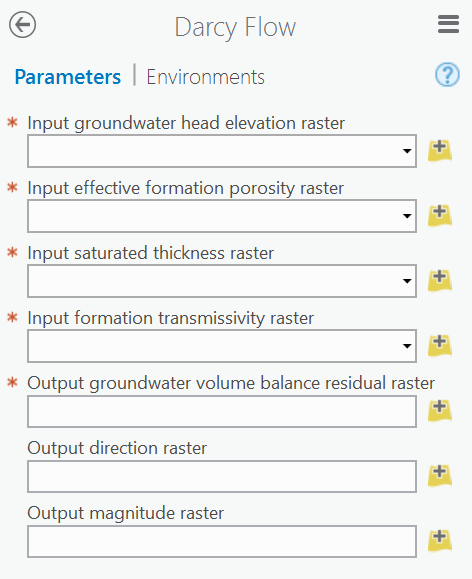 Interpolated from well data or from model
ArcGIS Pro Groundwater Tools
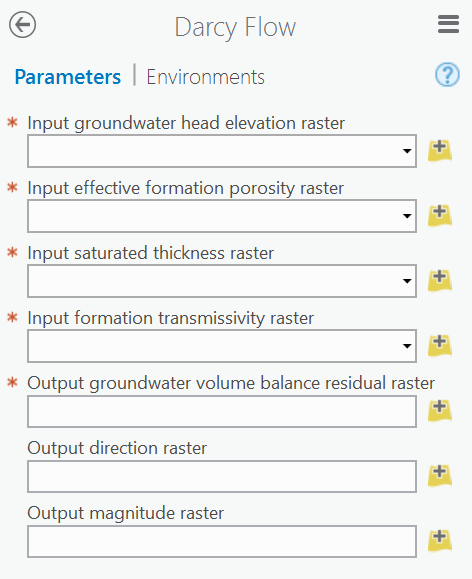 Interpolated from well data or from model
Physical constant
gSSURGO Valu Tables
ArcGIS Pro Groundwater Tools
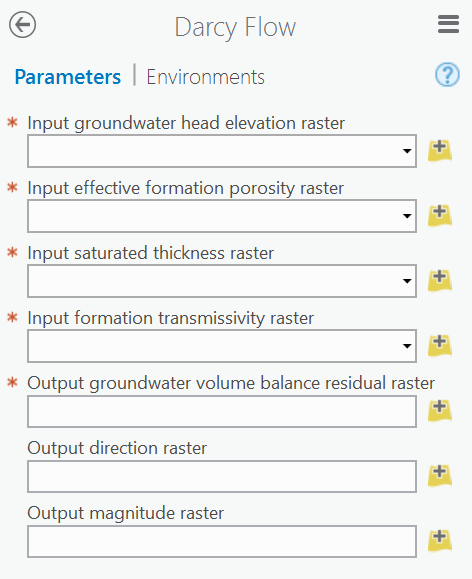 Interpolated from well data or from model
Physical constant
gSSURGO Valu Tables
Measured or modeled
ArcGIS Pro Groundwater Tools
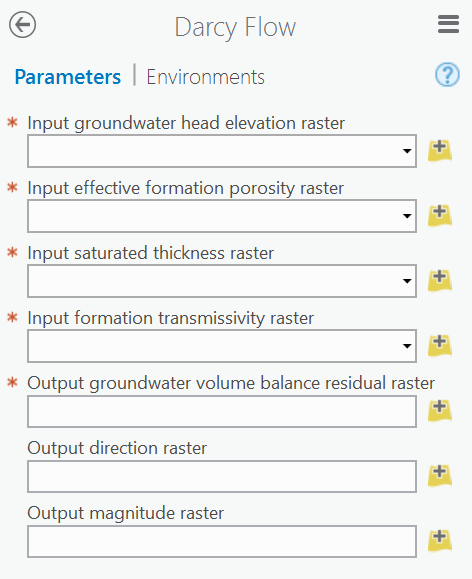 Interpolated from well data or from model
Physical constant
gSSURGO Valu Tables
Measured or modeled
Hydraulic Conductivity * Saturated Thickness
gSSURGO Valu Tables
ArcGIS Pro Groundwater Tools
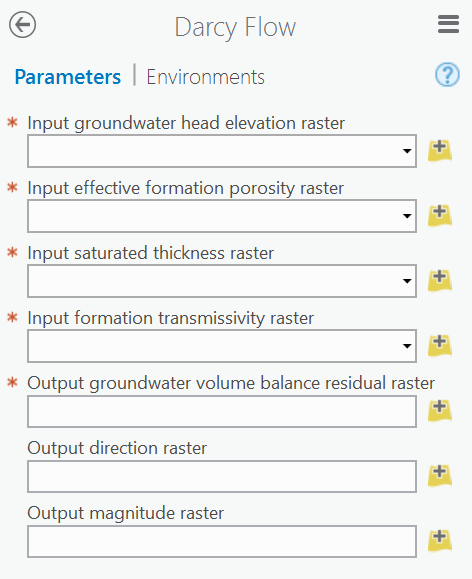 Groundwater Volume Balance Residual
Net flow into or out of a cell
Indicative of the internal consistency of the raster data
Ideally all cells are zero
ArcGIS Pro Groundwater Tools
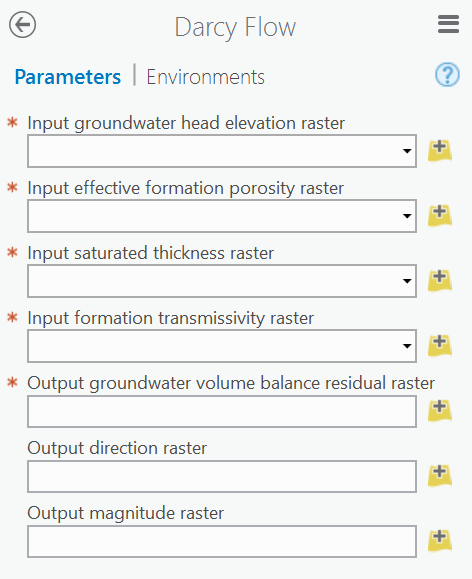 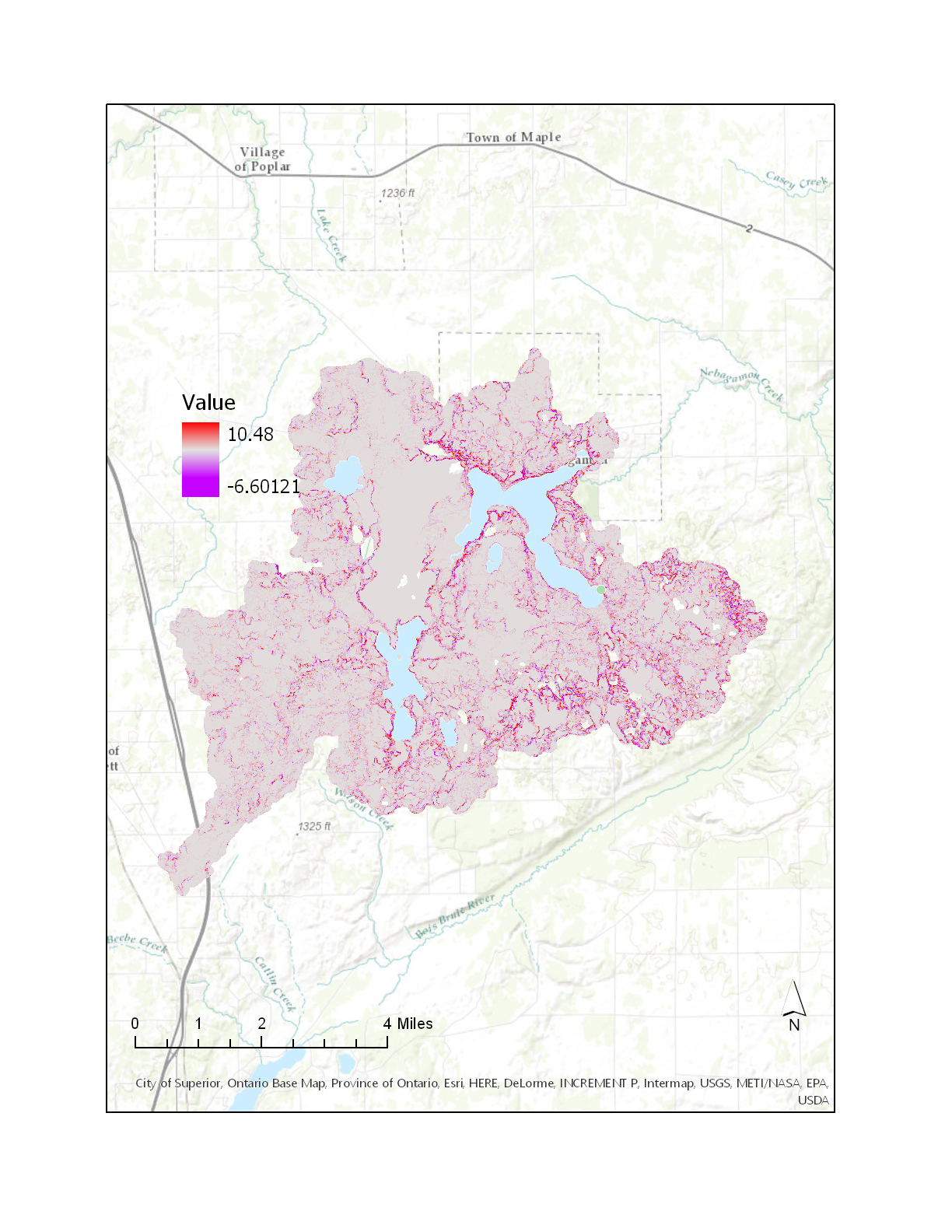 ArcGIS Pro Groundwater Tools
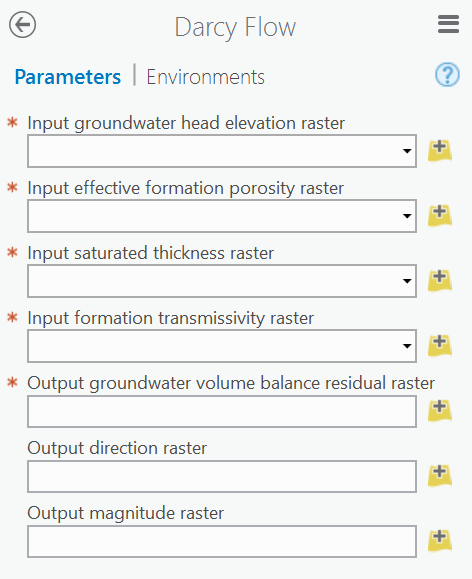 Groundwater Volume Balance Residual
Net flow into or out of a cell
Indicative of the internal consistency of the raster data
Ideally all cells are zero
Groundwater Flow Direction
ArcGIS Pro Groundwater Tools
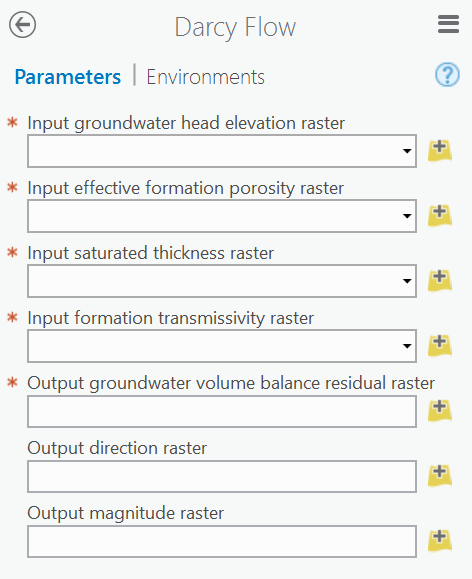 ArcGIS Pro Groundwater Tools
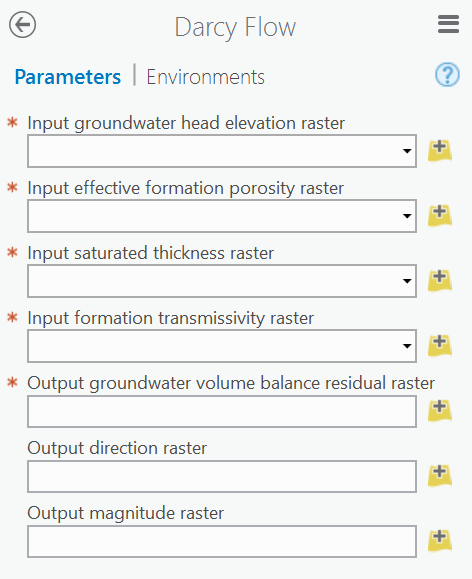 Groundwater Volume Balance Residual
Net flow into or out of a cell
Indicative of the internal consistency of the raster data
Ideally all cells are zero
Groundwater Flow Direction
Groundwater Flow Magnitude
ArcGIS Pro Groundwater Tools
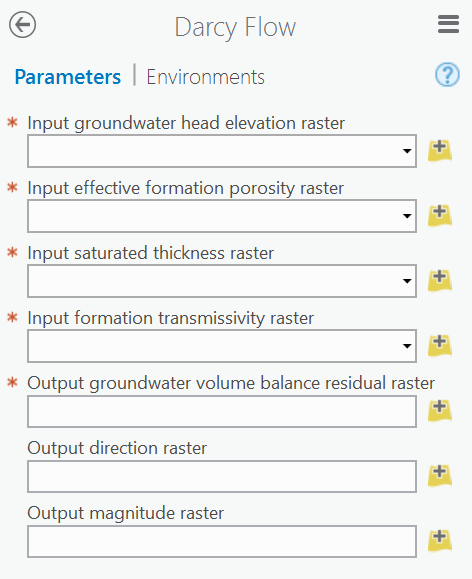 ArcGIS Pro Groundwater Tools
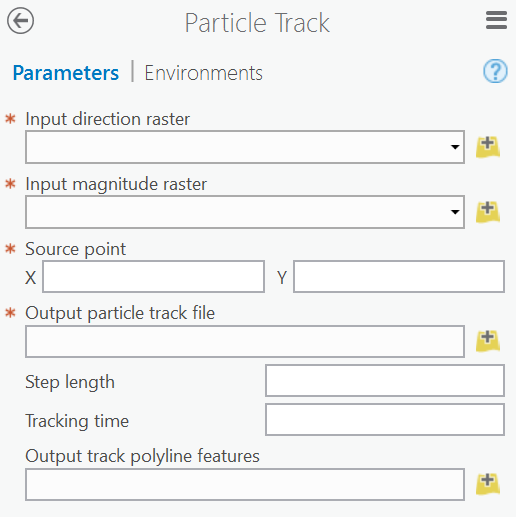 ArcGIS Pro Groundwater Tools
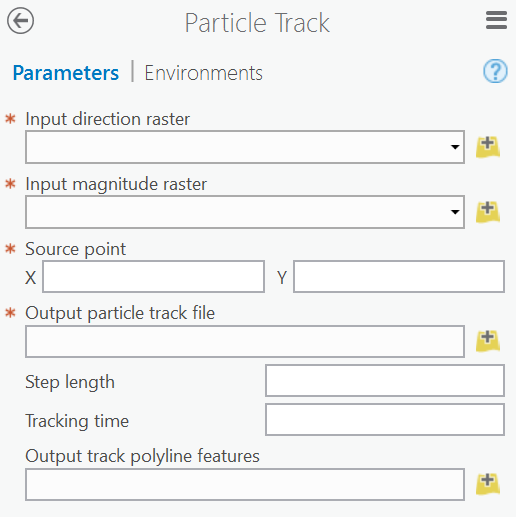 From Darcy Flow
ArcGIS Pro Groundwater Tools
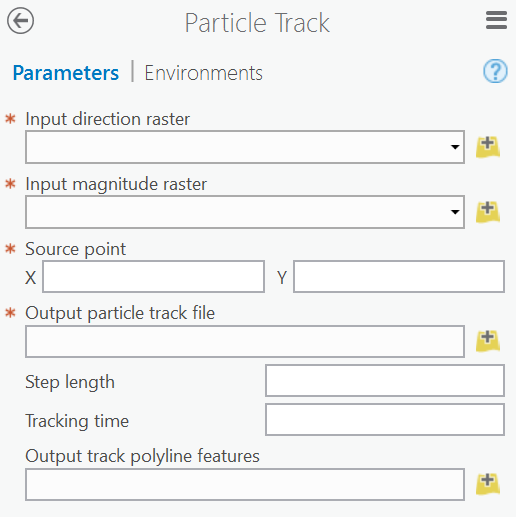 From Darcy Flow
Entered Manually
Why isn’t this a drop down?
ArcGIS Pro Groundwater Tools
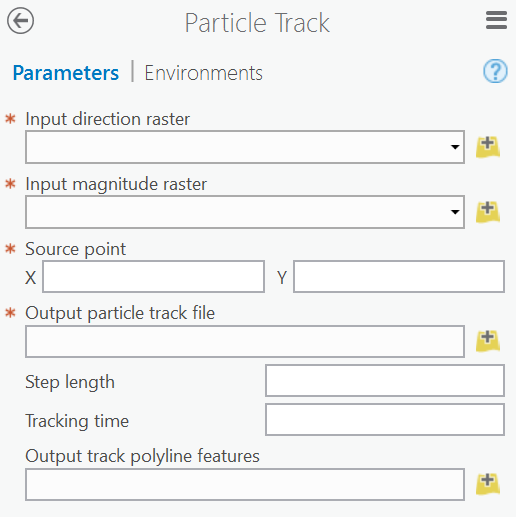 From Darcy Flow
Entered Manually
Why isn’t this a drop down?
ASCII File
ArcGIS Pro Groundwater Tools
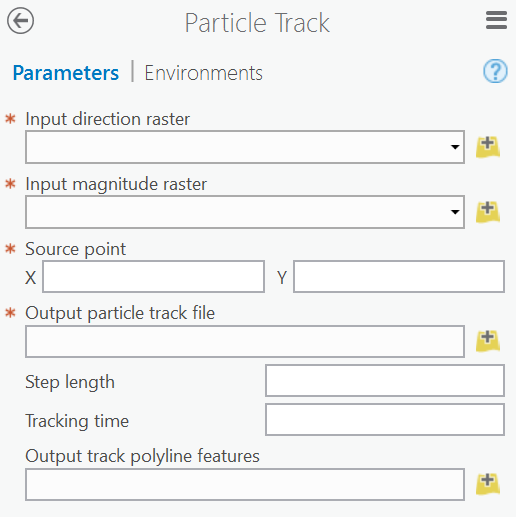 From Darcy Flow
Entered Manually
Why isn’t this a drop down?
ASCII File
Default is one-half cell size
ArcGIS Pro Groundwater Tools
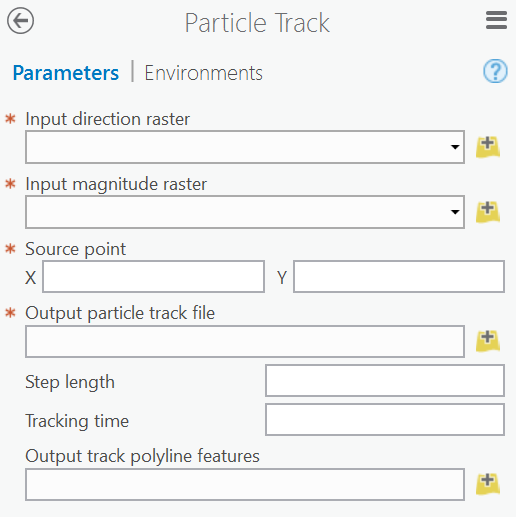 From Darcy Flow
Entered Manually
Why isn’t this a drop down?
ASCII File
Default is one-half cell size
Default is infinity
ArcGIS Pro Groundwater Tools
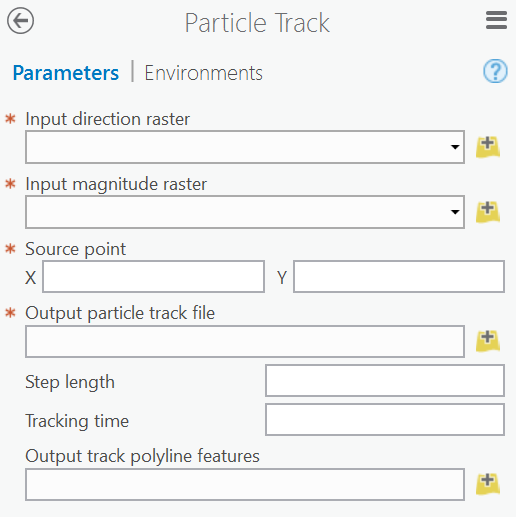 From Darcy Flow
Entered Manually
Why isn’t this a drop down?
ASCII File
Default is one-half cell size
Default is infinity
Optional polyline feature
ArcGIS Pro Groundwater Tools
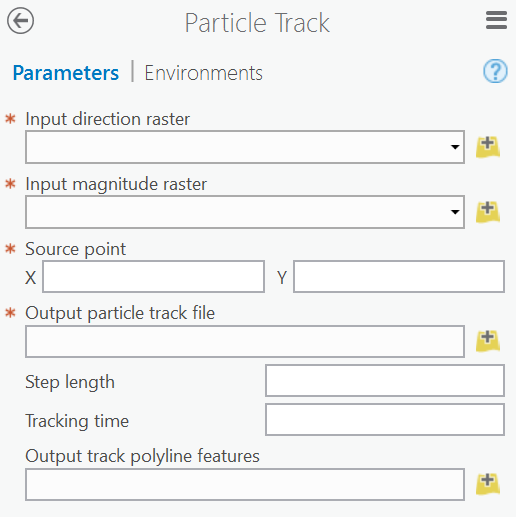 From Darcy Flow
Entered Manually
Why isn’t this a drop down?
ASCII File
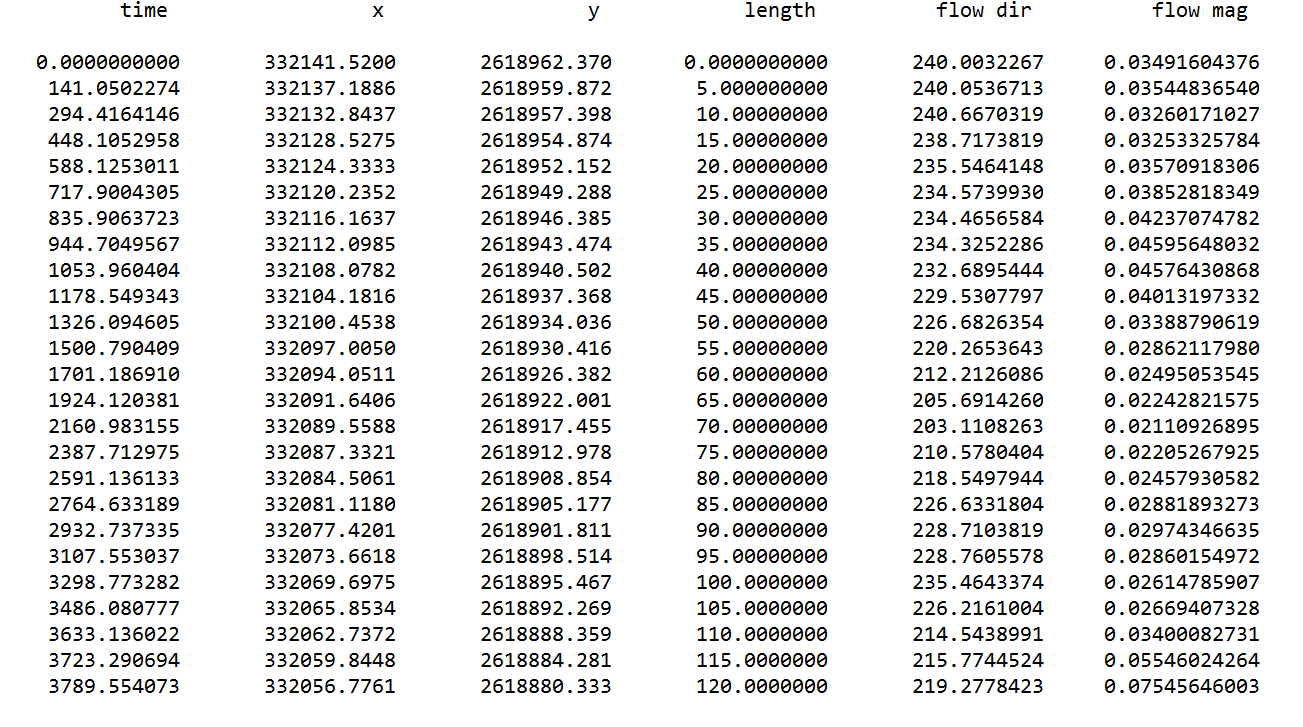 ArcGIS Pro Groundwater Tools
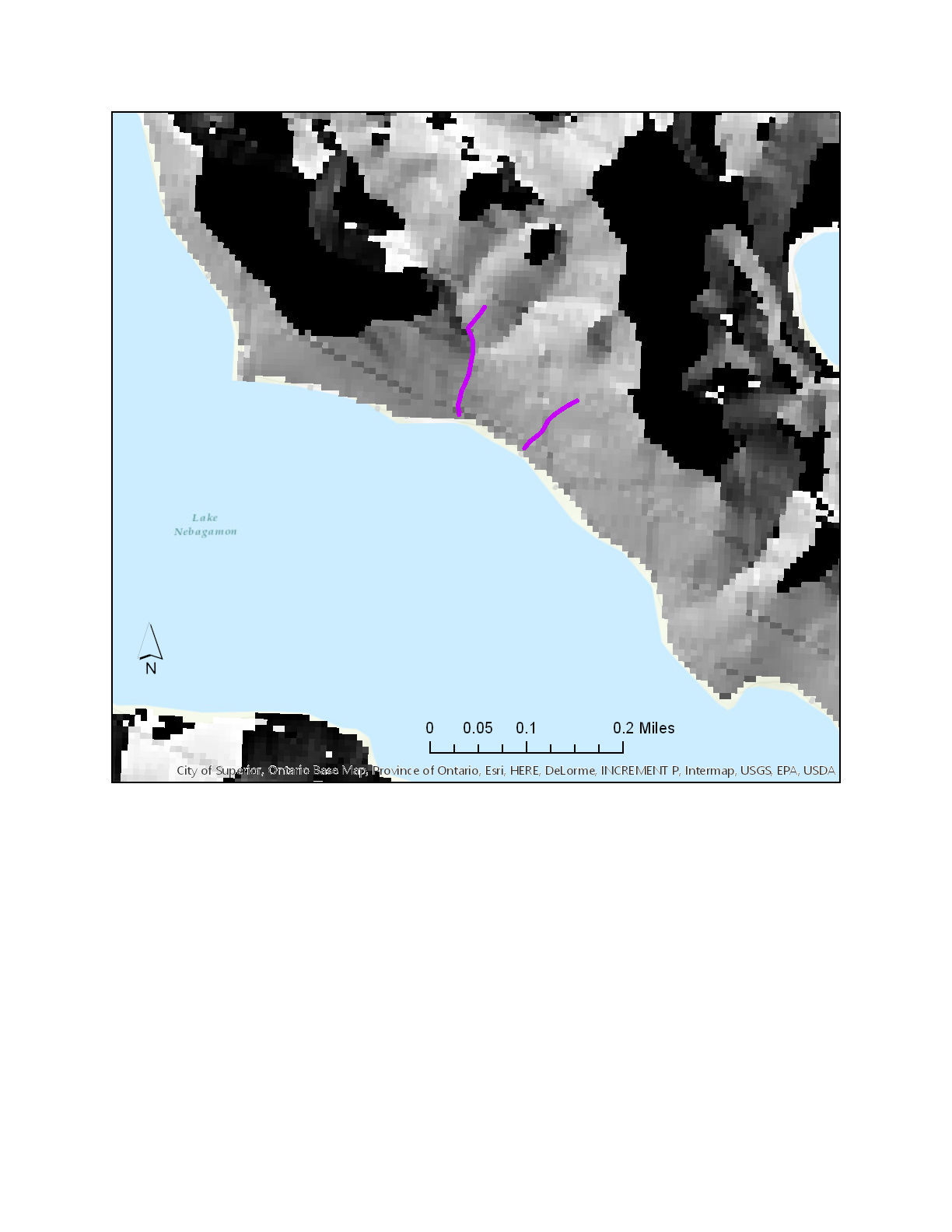 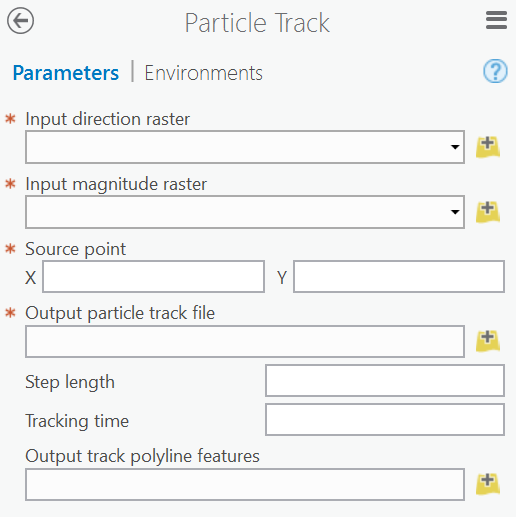 From Darcy Flow
Entered Manually
Why isn’t this a drop down?
ASCII File
Default is one-half cell size
Default is infinity
Optional polyline feature
ArcGIS Pro Groundwater Tools
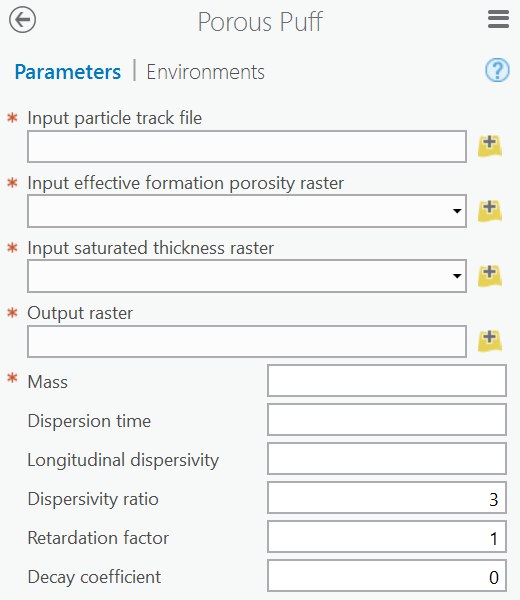 ArcGIS Pro Groundwater Tools
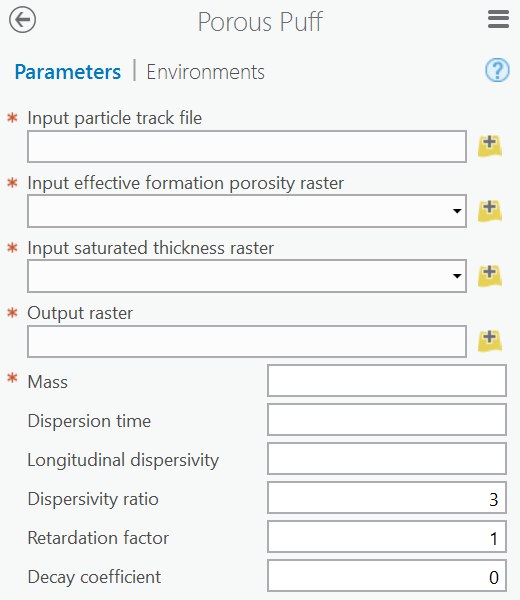 Particle Track ASCII File
ArcGIS Pro Groundwater Tools
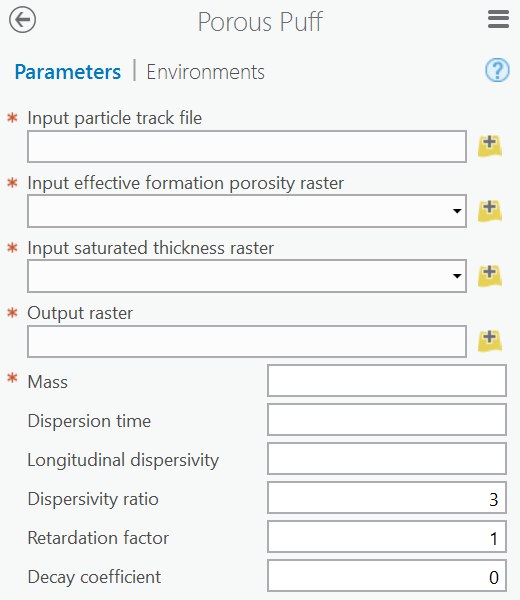 Particle Track ASCII File

Input Rasters for Darcy Flow
ArcGIS Pro Groundwater Tools
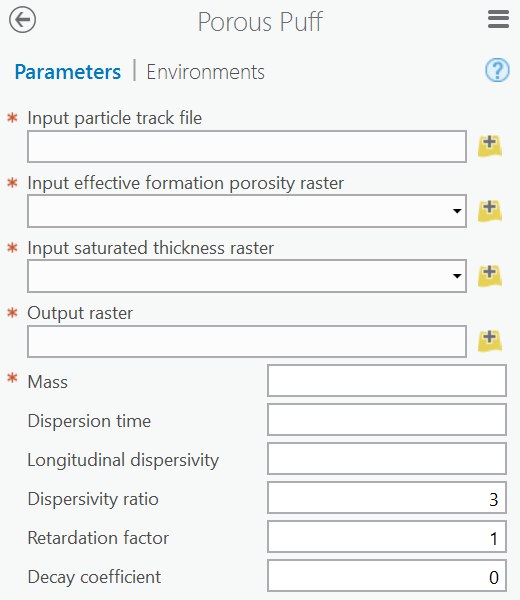 Particle Track ASCII File

Input Rasters for Darcy Flow

Pollutant Specific Parameters
ArcGIS Pro Groundwater Tools
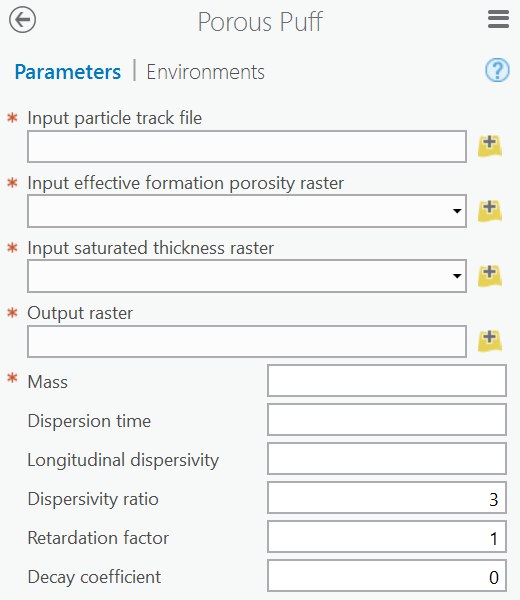 Next Steps
Generate Particle Path & Porous Puff for each address point near lake
Utilize automation or Python? 
Explore options for modeling
Generate lower residual in head/transmissivity rasters
 Combine and analyze porous puff rasters
Questions?